Molar Keser Hipomineralizasyonu
Prof.Dr. Serap ÇETİNER
Giriş
Diş gelişimi doğum öncesi ve ya sonrası, çeşitli faktörlerden etkilenebilir.(ateşli hastalık, antibiyotik kullanımı ve aşırı florür alımı gibi) Bu faktörlerin zamanlaması ve süresi ile ilgili olarak dişlerde, çeşitli patolojik durumlar oluşabilir. 

Minenin bu gelişimsel doku bozuklukları genel olarak hipoplaziler ve hipomineralizasyonlardır. Hipoplazi mine formasyonu sırasında matrix üretimindeki bozukluğa bağlı oluşurken, hipomineralizasyon matrix proteinlerinin yetersiz mineralizasyonuna bağlı oluşur.
MIH Tanımı
Mine orjinli sınırlı kalitatif defektlerin bir veya daha fazla molar dişi etkilediği kesici dişlerin de tutulabildiği veya tutulmadığı bu durum,  "molar kesici hipomineralizasyonu (molar incisor hypomineralization-MIH) şeklinde tanımlanmıştır.
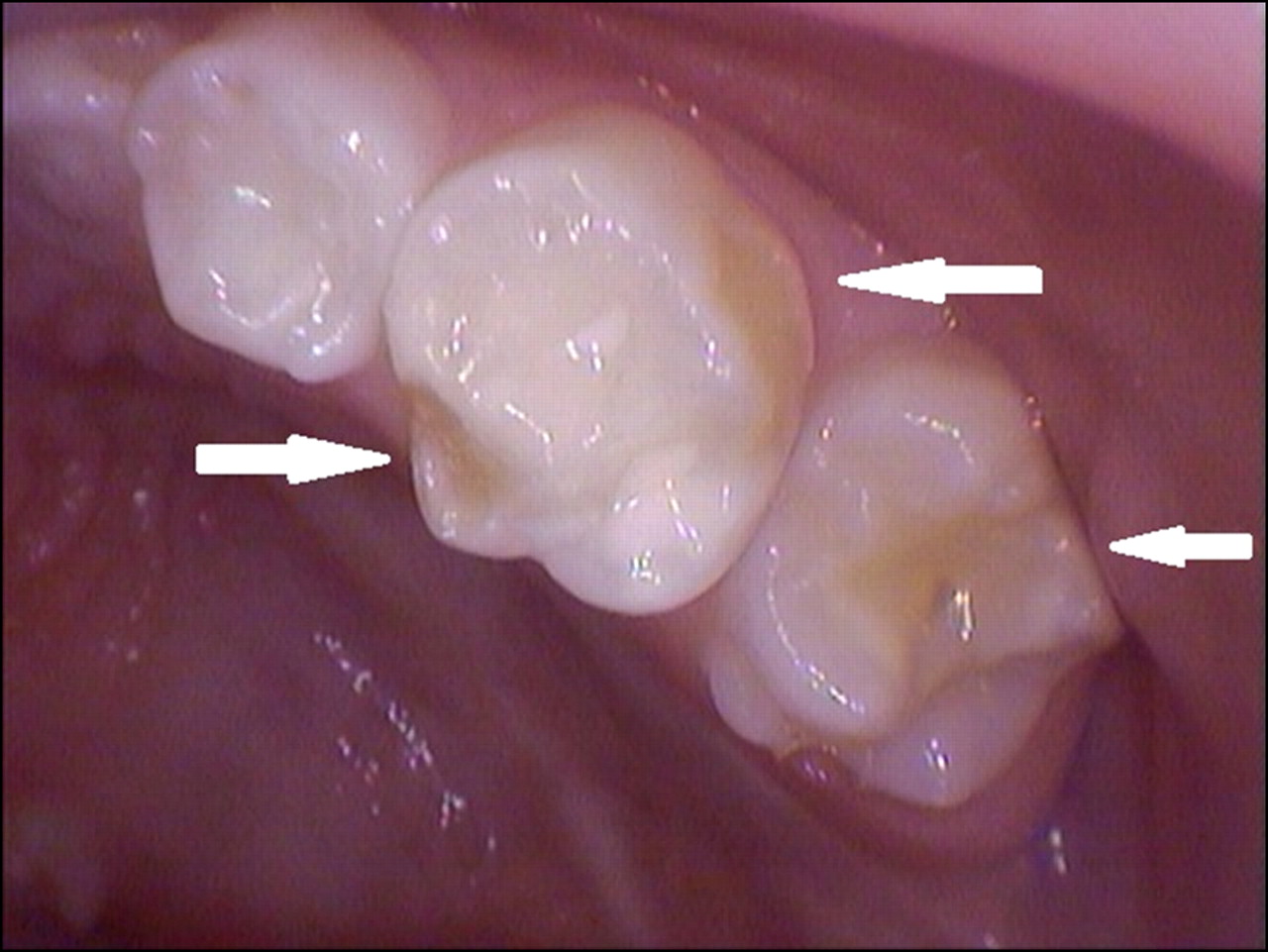 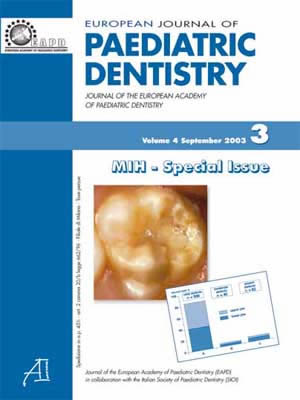 MIH TANISI
MIH tanısında tüm diş yüzeyleri temizlenmeli ve 4 DBBA ve 8 daimi keser diş ıslak olarak muayene edilmelidir. MIH‘ın teşhisinde dikkat edilmesi gereken 3 nokta vardır.
Belirtilen dişler üzerinde;
1.Sınırları belirgin opasiteler
2.Erüpsiyon sonrası oluşmuş kırıklar ve / veya
3.Atipik restorasyonlar olup/olmadığı incelenmelidir.
1. Demarke opasiteler, komşu sağlam mineye göre sınırları net belirgin, beyaz-krem / sarı-kahve renkli lekelenmelerdir. Opasiteler genellikle kesici ya da kronların 1/3 küspal bölgesinde, nadiren de servikal 1/3'te gözlenir.
2.Erüpsiyon sonrası oluşmuş kırıklar ise, çiğneme kuvvetleri ya da çürük dolayısıyla oluşur. Sağlam mine yüzeyi  sert, düzgün ve hatta post-erüpsiyon maturasyon etkisiyle hipermineralizasyon sergilemektedir. Kırık yüzeyin altındaki mine ise yumuşak ve pörözlü yapıdadır.
Bu dönemde ameloblastik aktivitenin sistemik kökenli olarak zarar gördüğü düşünülmektedir. Tanıda karıştırılmaması gereken nokta ise tüm dişleri içine alan hipomineralizasyon vakalarının (Amelogenesis Imperfekta-tüm dişler etkilenir) MIH olmadığıdır.
Mine hipoplazileri (MH) minenin kantitatif doku bozukluklarıdır ve lokalize olarak azalmış mine kalınlığı ile karakterizedirler. Mine
hipomineralizasyonları ise minede sınırları belirgin opasiteler ve minenin translusentliğindeki değişiklikler olarak bildirilmiştir.
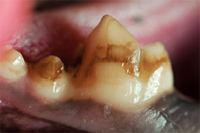 GİRİŞ
GİRİŞ
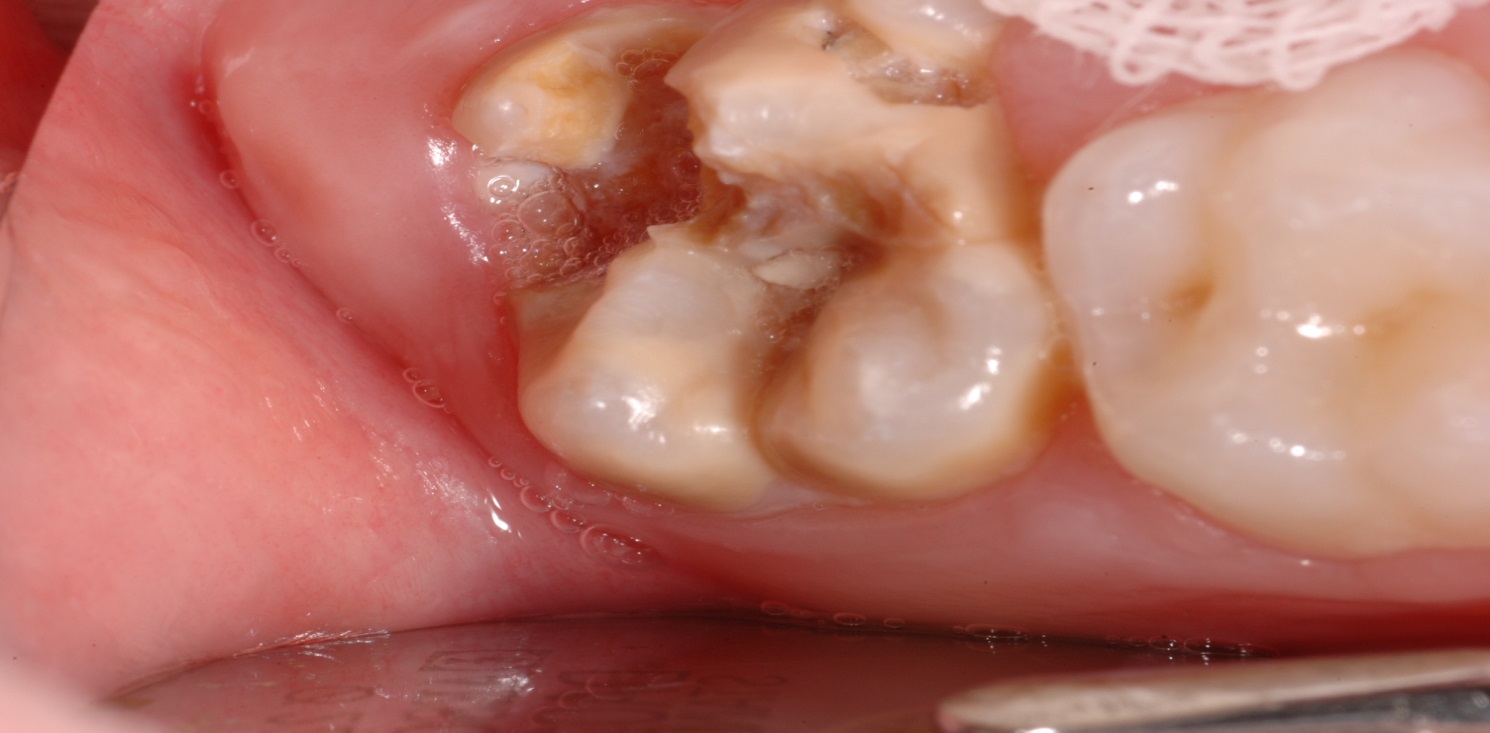 Bir veya birkaç Daimi Birinci Büyük Azı (DBBA) ile birlikte kesici dişlerde amelogenezin olgunlaşma safhasında gözlenen klinik hipomineralizasyona azı-kesici (Molar Incisor) Hipomineralizasyonu (MIH) denir
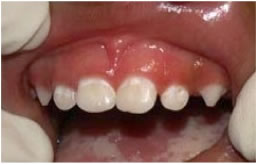 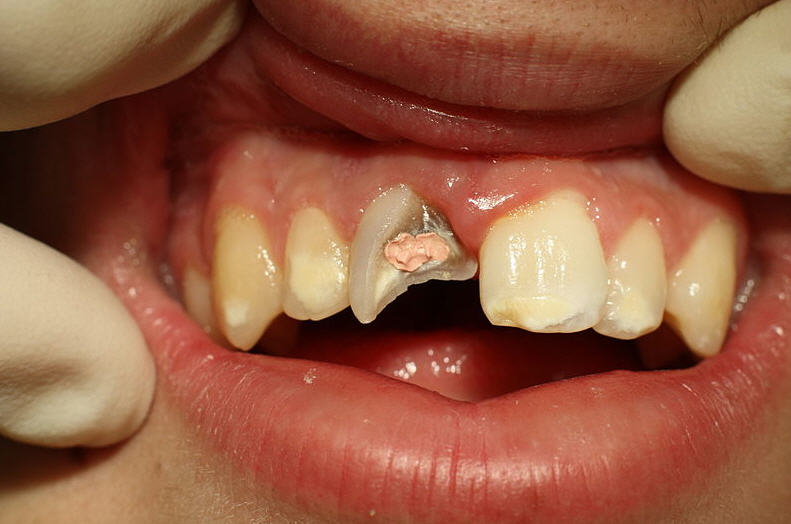 Hipomineralize DBBA dişlerin sayısı bir bireyde bir ile dört arasında değişebilir

Etkilenen DBBA dişlerin sayısı arttıkça daimi üst keserler dişlerin etkilenme riski de artmaktadır. MIH gözlenen çocukların DBBA dişlerinde sıklıkla ağrı ve hassasiyet gözlenir. Keserler söz konusu olduğunda sorun estetik kökenlidir.
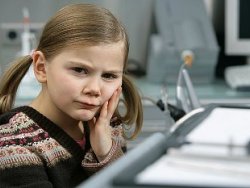 MIH TANISI
MIH TANISI
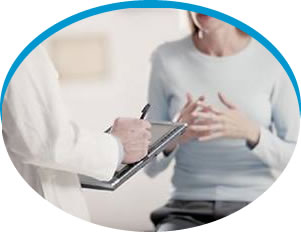 Ayırıcı tanıda; bir ya da birden çok DBBA dişin çekildiği vakalarda, ağızdaki mevcut dişler opasite ve defektler  açısından dikkatle incelenmeli ve etiyolojik faktörler araştırılmalıdır. Bu noktada  ANAMNEZ  büyük önem taşımaktadır.
MIH'da poröz bir mine oluşur bu da mine altı dokuların ve dentinin açığa çıkmasına neden olur. Bu nedenle sıcak-soğukta ve fırçalama esnasında hassasiyet oluşur.
Hassasiyet nedeniyle yeterli ağız hijyeni sağlanamamasına  bağlı olarak da plak tutulumu artar, böylece çürük oluşumu hızlanır. 

Yine hassasiyet sebebiyle hastanın kooperasyonu da etkilenmektedir.
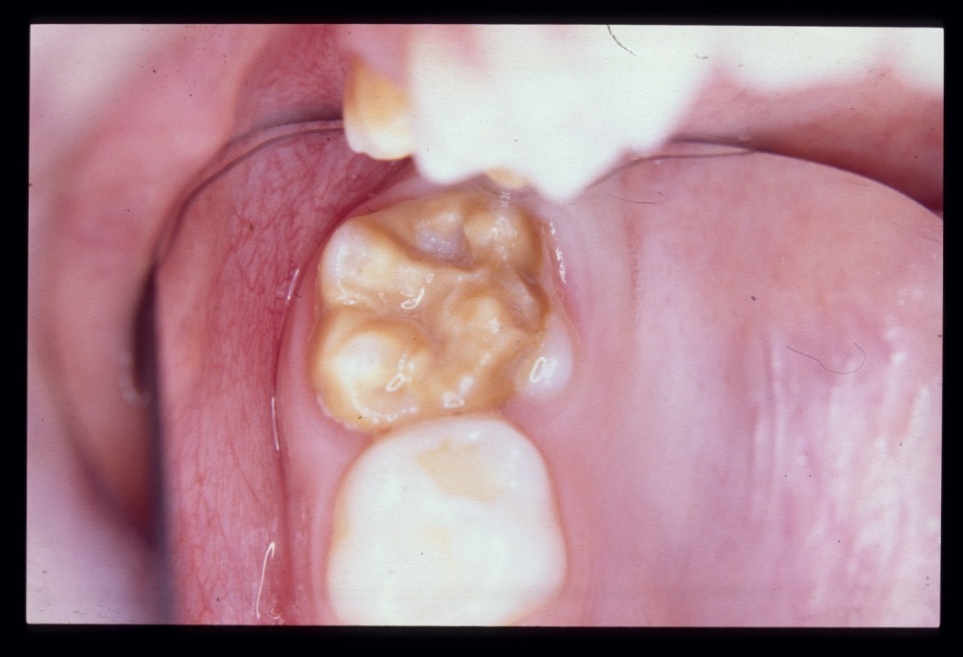 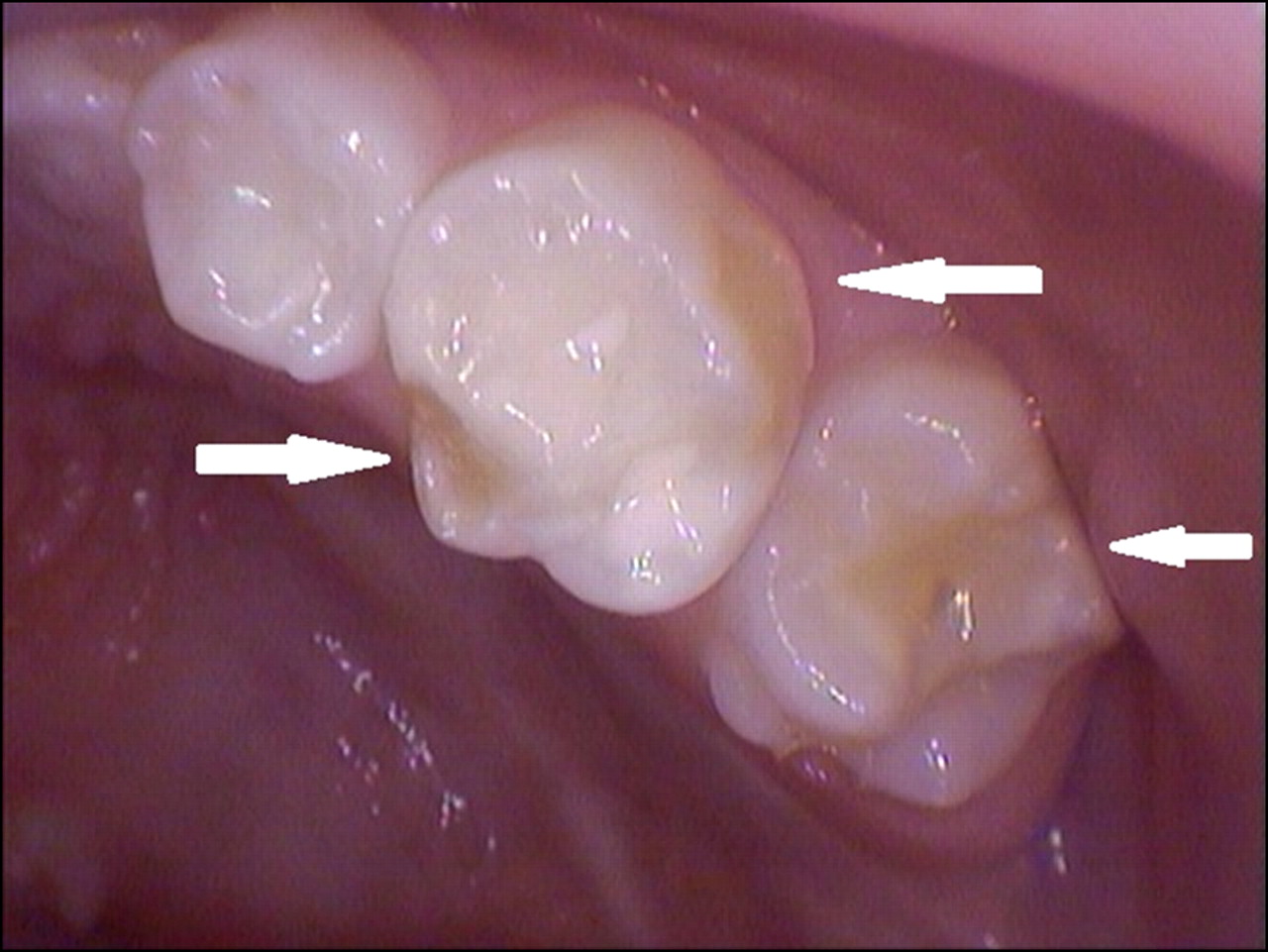 MIH ETİYOLOJİSİ
MIH’a neden olan faktörler, prenatal, perinatal ve postnatal dönemler olmak üzere üç dönem içinde incelenmelidir.
Prenatal dönem
Gebelik sırasında geçirilen, idrar yolu enfeksiyonları, kızamıkçık embriyopati enfeksiyonları A ve D vitaminleri yetersizlikleri, anemi, toksisite, diabet kardiyolojik hastalıklar çocukta gelişimsel mine defektlerine neden olabilir.
Perinatal dönem
Bu dönemde, çeşitli tıbbi durumlar tek tek ve ya kombine olarak bebeğin sağlığını  etkileyebilir. Sezaryen, geç doğum, erken doğum ve ikiz doğum gibi durumlarda MIH görülme sıklığının, normal doğan çocuklara kıyasla daha yüksek olduğu rapor edilmiştir.

Erken doğum sırasında uzun süreli solunum baskılanması hipoksiye yol açabilir. Ameloblastların oksijen eksikliğine bağlı dejenerasyonu, molar ve keser opasitelerinin nedeni olarak kabul edilmektedir.
Postnatal dönem
3 yaşına kadar üst solunum yolu hastalıkları, astım, orta kulak enfeksiyonu, tonsilit, su çiçeği, kızamık, kızamıkçık bir sistemik hastalık öyküsü olan çocuklarda MIH görülme sıklığının herhangi bir hastalık öyküsü olmayanlara göre daha yüksek olduğu yapılan çalışmalarda gösterilmiştir.
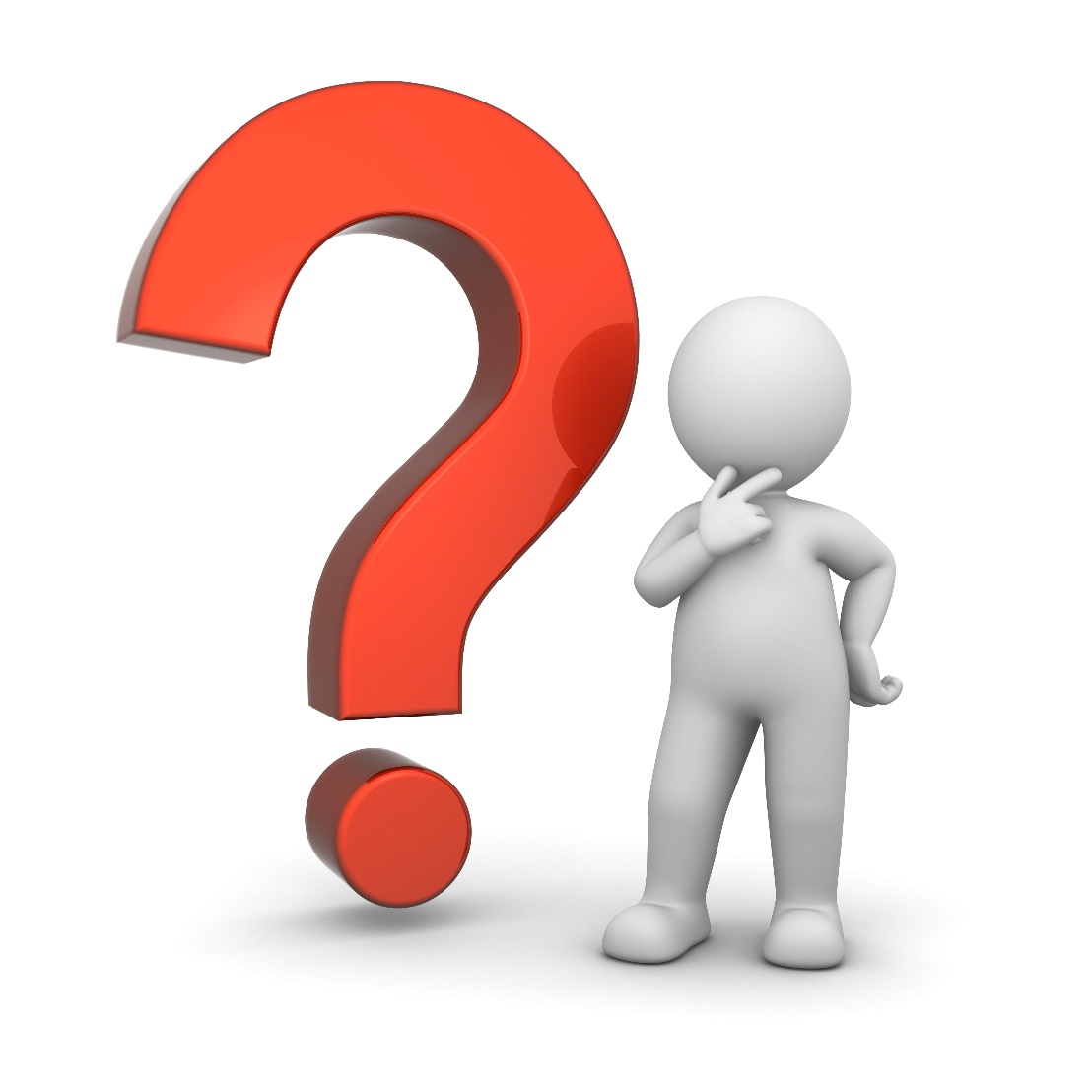 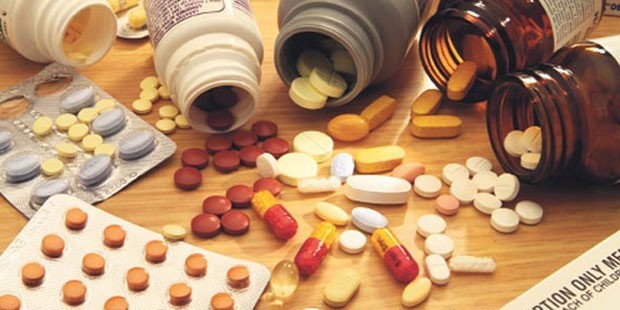 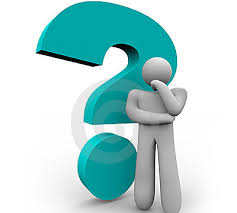 Hayatın ilk 3 yılında sık gözlenen çocukluk hastalıkları (üst solunum yolu hastalıkları, astım, orta kulak iltahabı, tonsilit, su çiçeği, kızamık, kızamıkçık ) nın MIH ile ilişkili olduğu düşünülmektedir.
. Antibiyotik kullanımı ve MIH arasındaki bir ilişkiden de bahsedilmektedir ancak antibiyotiğin mi yoksa kullanımını gerektiren hastalığın mı etken olduğu ayrımı kolay değildir.
Genel sağlık durumu kötü olan ve sistemik rahatsızlığı bulunan çocuklarda gelişimsel mine defekti gözlenme ihtimali daha yüksektir.
 
Bugüne kadar bildirilen sistemik rahatsızlıklar arasında: beslenme eksiklikleri, beyin hasarı ve nörolojik defektler, epilepsi, nefrotik sendrom, atopi, kurşun zehirlenmesi, tedavi edilmiş dudak-damak yarığı, radyoterapi, rubella embriyopati (annelik kızamıkçığı), oftalmik rahatsızlıklar, çölyak hastalığı ve gastrointestinal rahatsızlıklar sıralanmıştır.
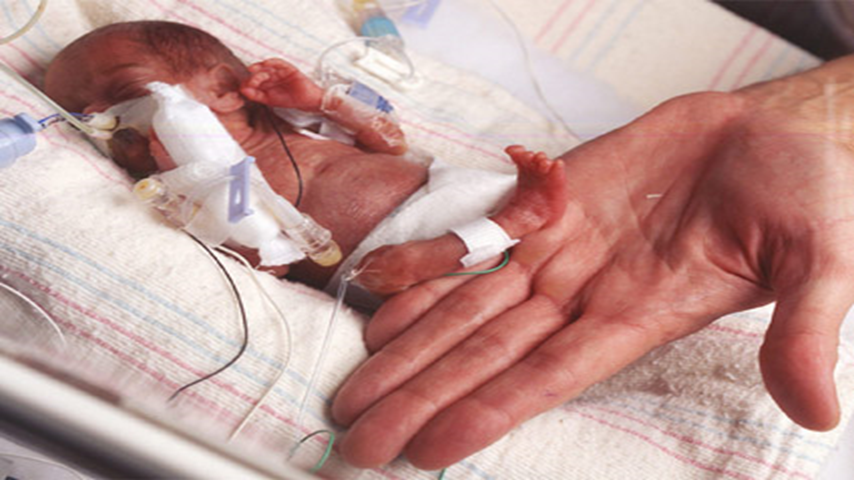 Erken doğum daimi dişlerde gözlenen hipomineralizasyon ve hipolazilerle ilişkilidir. Düşük doğum kilosunun da mine defektlerinin harabiyetini arttırdığı gözlenmiştir.
???KESER DİŞLERDE MIH???
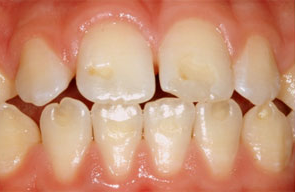 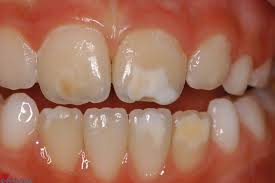 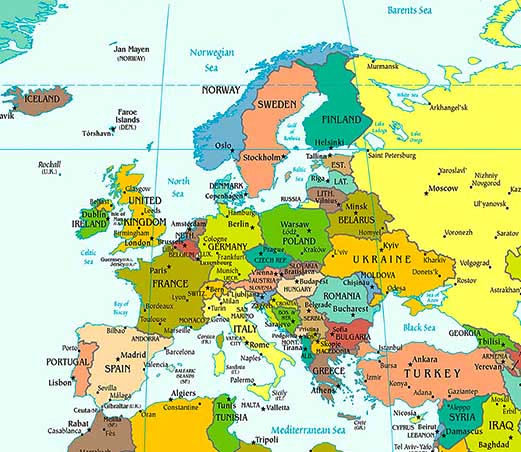 MIH’lı Çocuklara Özgü Sorunlar
Alauusua’nın Sınıflandırması
HAFİF MIH
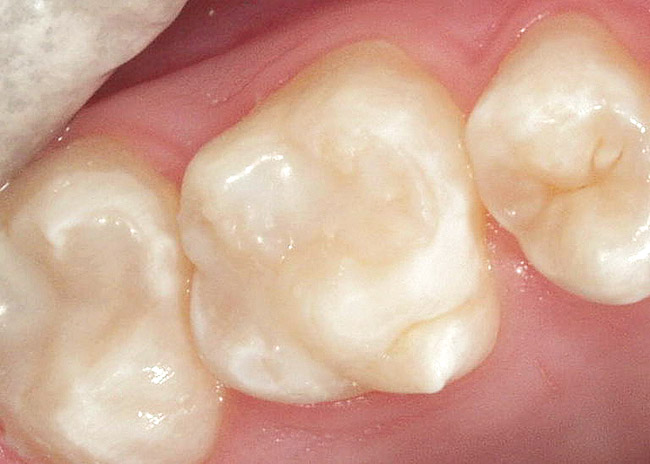 Bir yada iki yüzü defektli dişlerde yani Orta dereceli MIH’larda, defektli bölgeler kompozitle restore edilebilir ve kalan sağlıklı fissürler önlem amaçlı fissür örtücüler ile kaplanır.
ORTA ŞİDDETTE MIH
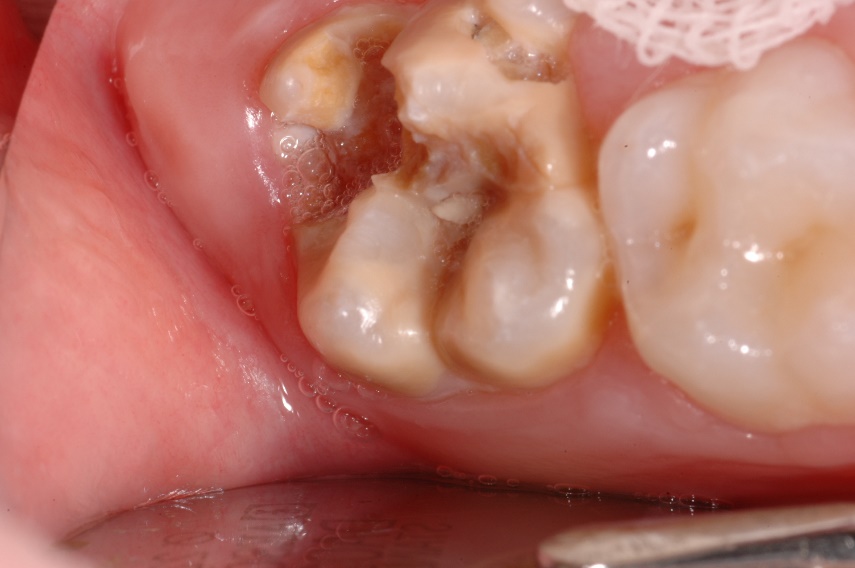 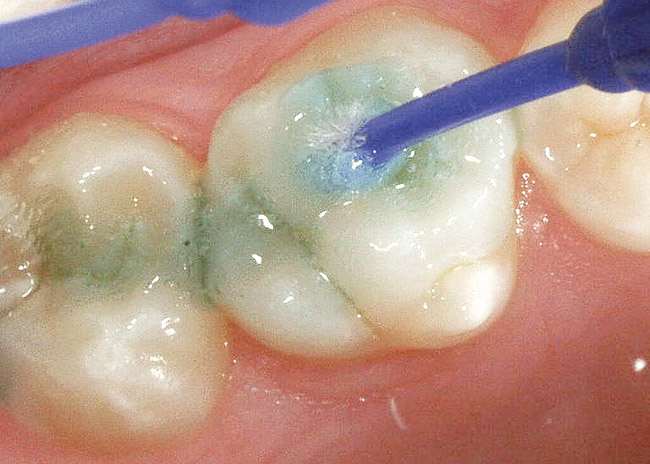 Şiddetlı MIH vakalarında diş PÇK ile restore edilmelidir.

PÇK şiddetli MIH vakalarındaki en başarılı materyaldir.

Prefabrik PÇK’lar kolayca uygulanabilir ve laboratuvar işlemi de gerektirmez
ŞİDDETLİ MIH
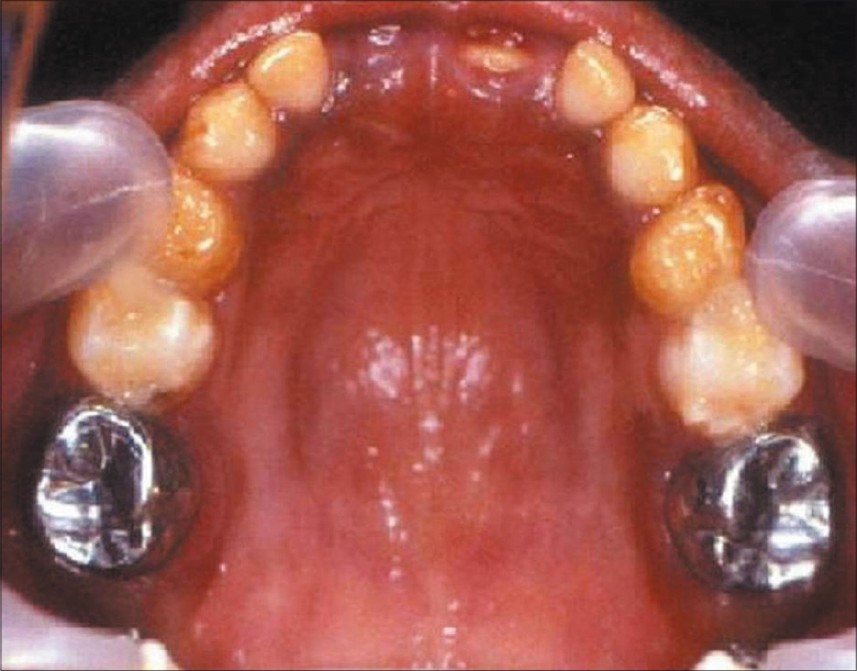 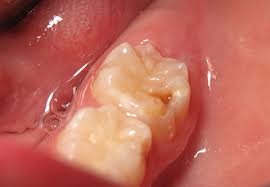 Tıbbi anamnezinde üç yaşına kadar varsayılan etyolojik
faktör hikayesi veren çocuklar risk altında kabul edilmeli
ve DBBA dişleri sürmeden radyografileri büyüteç altında
incelenerek erken MIH tanısı yapılmalıdır.
KORUYUCU ÖNLEMLER
KORUYUCU YÖNTEMLER
Bu çocukların beslenmeleri karyojenik risk faktörleri ve erozyon potansiyeli açısından değerlendirilmeli, aileden alınacak çocuğun 3 günlük diyet analiz formu yolu ile gerekli beslenme modifikasyonları yapılmalıdır. 

Her ana öğün sonrası dişlerin fırçalanması, ara öğünlerde atıştırmaların kesilmesi, çürük yapıcı-şekerli gıdalardan uzak durulması çocuklara ve ailelerine
öğütlenmelidir.
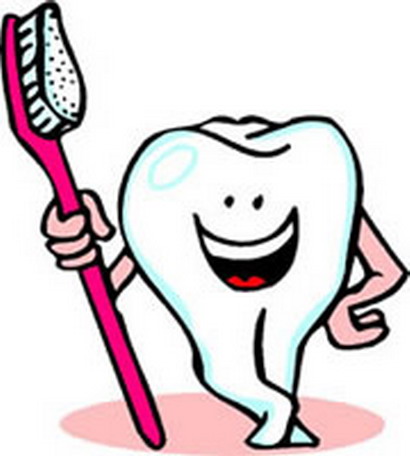 KORUYUCU YÖNTEMLER
Asidik-gazlı ve enerji içeceklerinden kaçınılması; taze sıkma meyve sularının pipetle tüketilmesi önerilmelidir. 

Ayrıca yüzme sporuyla profesyonelce ilgilenen çocukların aileleri klorlu havuz pH‘ının (ideali 7.2 olmalıdır) aralıklı kontrolü konusunda uyarılmalıdır.
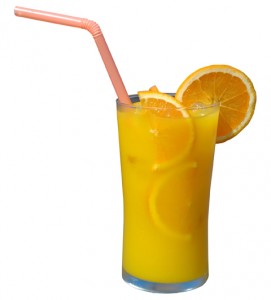 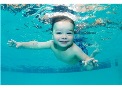 KORUYUCU YÖNTEMLER
Probiyotik gıdaların (ülkemizde yoğurt, ayran ve kefir formunda satıştadır) tüketilmesinin; Ca içermeleri; tükrükteki çürük yapıcı mikroorganizma seviyelerini düşürmesi ve MIH dişlerine direkt etki etmeleri açısından uygun olabileceği düşünülmektedir.
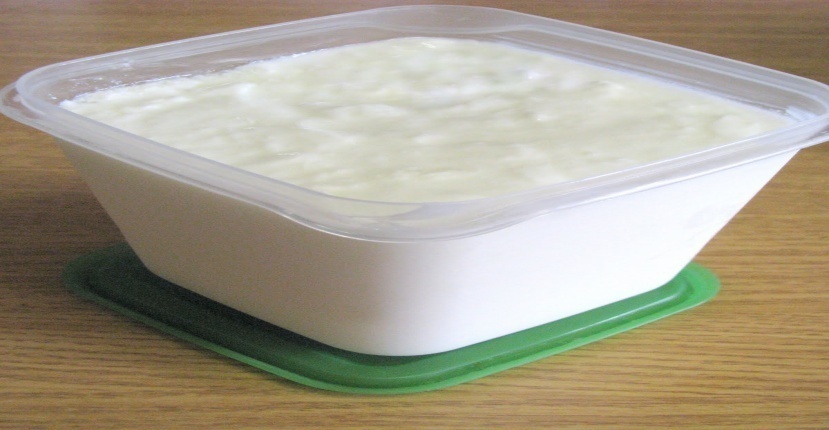 KORUYUCU ÖNLEMLER
DBBA dişlerin sürmeleri esnasında defekt yüzeyi ulaşılabilir hale gelir gelmez, dış yüzeyde hipermineralizasyonu sağlamak ve dişin hassasiyetini gidermek amacı ile remineralizasyon tedavisine başlanmalıdır. Bunun için kazein fosfopeptid-amorf kalsiyum fosfat (CPP-ACP) ürünleri oral olarak kullanılabilir.
KORUYUCU YÖNTEMLER
Ülkemizde piyasada mevcut tek CPP-ACP ürünü topikal bir diş kremi (Tooth Mousse Recaldent, GC Corporation…)'dir.
Bu ürün, mine yüzeyinde kalsiyum ve fosfat iyonlarının birikimi ile doygun bir ortam yaratır ve remineralizasyonu geliştirir.
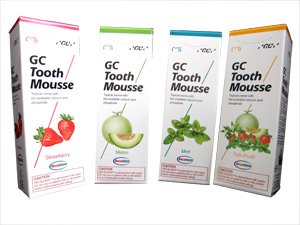 KORUYUCU YÖNTEMLER
Yurt dışında şekersiz sakız ve pastil formları da mevcuttur. Evde günlük olarak pamuk çubuklar ya da mikrobrush yardımı ile MIH gösteren dişler, pamuk ile kurutulduktan sonra belirtilen krem sürülür ve 3 dk boyunca beklenir. işlem sonrası 30 dk boyunca katı-sıvı hiçbir gıda tüketilmemelidir.
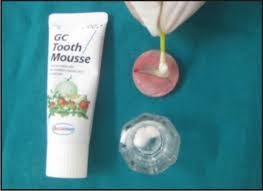 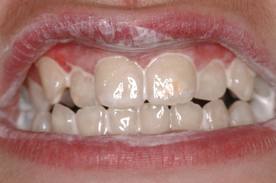 Koruyucu önlem olarak topikal fluorid vernik ve jelleri ikinci alternatiftir.
KORUYUCU YÖNTEMLER
KORUYUCU YÖNTEMLER
Nem kontrolünün neredeyse imkansız olduğu kısmen
sürmüş ve halen sürmekte olan demineralize DBBA dişlerde,
cam iyonomer esaslı fissür örtücüler çürükten korunmayı
sağlayabilir ve yüzey geçirgenliğini azaltabilirler.


Diş sürmesinin tamamlanması  ile birlikte, nem kontrolünün
daha kolay sağlanabildiği bir dönemde cam iyonomer esaslı
fissür örtücüler rezin bazlı fissür örtücüler ile yenilenebilir.
MIH tedavisine başlamadan önce, aşağıdaki uygulamalar yapılmalıdır ve tedaviye elde edilen bilgiler doğrultusunda başlanmalıdır:
Daimi 1.molarlar ve keser dişler (12 diş) muayene edilmelidir
Dişler temizlendikten sonra ıslak durumda muayene edilmelidir.
8 yaş MIH muayenesi için optimum zamandır.

   -Aşağıdaki bilgiler her diş için kayıt edilmelidir:
   -Sınırlı opasite varlığı/yokluğu
   -Atipik restorasyon
   -Mine kırıkları
   -MIH nedeniyle çekim
   -Kesici dişlerde ve molar dişlerde bozuk dentin
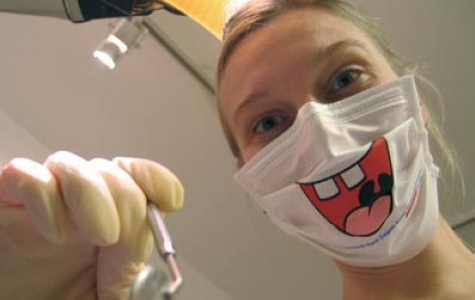 DBBA dişlerinde iki ana tedavi yaklaşımı bulunmaktadır.
TEDAVİ YÖNTEMLERİ
TEDAVİ YÖNTEMLERİ
1.Tüm defektli minenin kaldırılması yöntemi.
2.Sadece çok porözlü yapıdaki minenin kaldırılması yöntemi.
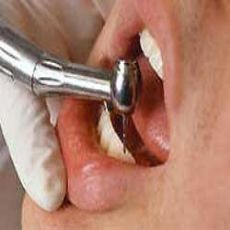 TEDAVİ YÖNTEMLERİ
Restorasyon materyali seçiminde çocuğun yaşı, kooperasyonu ve etkilenen diş yüzeyindeki defektin şiddeti önemli rol oynar. Restorasyon materyali olarak

-Cam iyonomer simanlar (CIS)
-Rezin modifiye cam iyonomer simanlar (RMCIS) 
-Kompomerler
-Kompozit rezinler
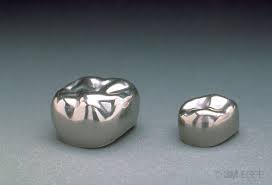 DBBA dişlerin erüpsiyon sonrası orta ve ileri düzeyde yıkımı söz konusu ise paslanmaz çelik kronlar ile restore edilmeleri daha uygundur.
TEDAVİ YÖNTEMLERİ
PASLANMAZ ÇELİK KRONLAR
Paslanmaz çelik kronlar şiddetli koronal malformasyonlu diş restorasyonu için en iyi seçenek olup komşu daimi dişlerin sürmesine kadar geçici olarak uygulanabilir

Hassasiyeti önlemesi, arayüz ve okluzal temasların daha iyi sağlanması, maliyet, etkinlik ve hızlı uygulanması açısından tercih edilir.
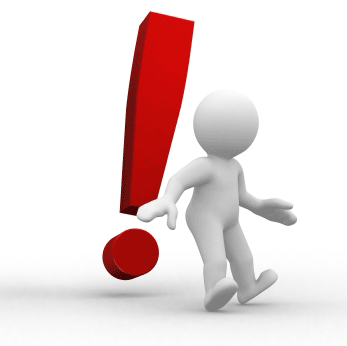 TEDAVİ YÖNTEMLERİ
Mikro abrazyonu takiben kompozit veneer uygulamaları ise estetik başarıyı arttıran bir başka tedavi seçeneğidir



MIH şiddetli ise ve restorasyon yapılması imkansız ise çekim düşünülmelidir
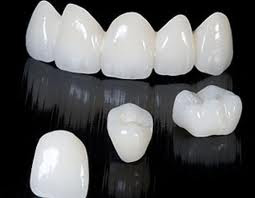 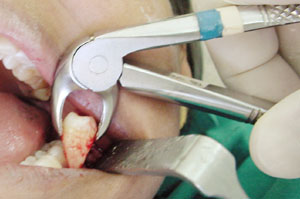 Hastalığın şiddetine ve tedavi süresinin uzunluğuna bağlı olarak, bir "tedavi karar ağacı" Mathu-Muju ve Wright (2006) tarafından hazırlanmıştır. Tablo 2
William ve arkadaşları tarafından geliştirilen altı adımlı bir tedavi yaklaşımı (2006) Tablo 1
KORUYUCU TEDAVİLER
Uygun beslenme ve önleyici tedavi önerileri MIH ile etkilenen çocuklar ve ebeveynleri için önem taşımaktadır.

MIH görülen çocuklarda en az 1000 ppm F ihtiva eden yüksek florürlü diş macunları kullanmaya başlamak gerekir.

Topikal florür uygulamaları da faydalı olabilir. Bütün bu yöntemler diş hassasiyetinin azalmasına ve hipomineralize alanların remineralizasyonuna yardımcı olur.
Defektli yüzeylere fissür örtücü uygulanması duyarlılığın ortadan kaldırılması ve mine bütünlüğünün kaybolmadığı ılımlı durumlarda çürükleri önlemek için önerilen bir başka tedavi seçeneğidir.

Bu olgularda kullanılan diğer bir ürün de, kazein fosfopeptid-amorf kalsiyum fosfat (CPP-ACP)'tır. Hassasiyet giderici etkisinin yanısıra remineralizasyana teşvik eder.

Son olarak % 0.4 kalay florit jelin günlük kullanımı hassasiyetin azaltılması için kullanılabilir.
RESTORATİF TEDAVİLER
MIH tanısı konulan çocuk hastalarda etkilenmiş dokunun kaldırılması ve restorasyon seçimi büyük önem taşımaktadır. 2 ana tedavi yaklaşımı bulunmaktadır.
1. Tüm defektli minenin kaldırılması yöntemi: Bu yaklaşım ile erken restorasyon başarısızlıkları engellenir ancak diş dokusundan fazla kayıp verilir.
2. Sadece çok porözlü yapıdaki minenin kaldırılması yöntemi: Sadece çok pörözlü yapıdaki minenin, freze iyi direnç gösteren bir doku hissedilinceye kadar kaldırılması.
Cam İyonomer Siman
İyi izolasyon sağlarlar ve flor salma özellikleri vardır. Ancak, düşük bir aşınma direncine sahip olduğundan özellikle çiğneme kuvveti tarafından etkilenir.

CIS MIH'tan etkilenen dişlerin geçici restorasyonu için için tavsiye edilir.
Rezin Kompozit Materyaller
Diğer materyallere kıyasla kompozit rezin materyaller daha uzun süre stabilite sağlarlar.(Yaklaşık 5.2 yıl ve 74-100% oranında bir başarı oranı)

MIH defektli dişlerde 2 aşamalı adhezivlerin tek aşamalı adhezivlere göre daha fazla bağlanma gücü sağladığı labaratuar çalışmalarında gösterilmiştir.
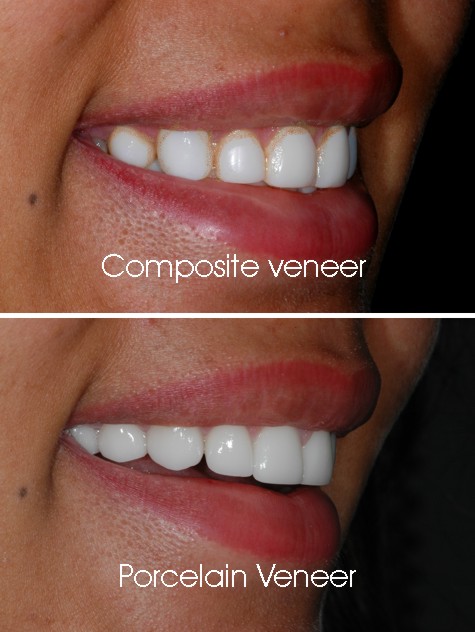 Amalgam
Restorasyon kavitesine mekanik olarak tutunmaları sebebiyle kötü izolasyon sağlarlar. Mikrosızıntıya sebep olurlar. 

Bu özelliklerinden dolayın MIH’lı dişlerde etkili bir tedavi seçeneği olarak kabul edilmez.
Laboratuvar-fabrikasyon Kronlar
Laboratuvar-fabrikasyon kronlar genç geniş pulpalar, kısa kron boyu, maliyet, tedavi seans sayısının artması gibi nedenlerle klinik uygulamalarda çoğu zaman tercih edilmez.
Çekim Ve Ortodontik Yaklaşım
Aşırı kron kaybında, sık tekrarlayan tedavilerde, tedavi edilemeyen pulpal semptomlarda çekim düşünülebilir.

Ortodontik tedavi genellikle kötü zamanlanmış çekim işleminden sonra gerekli olmaktadır.

Çekimin 8.5 ve 9 yaş aralığında yapılması ortodonti açısından en uygundur.
Kesici Dişlerin Tedavisi
Mine dokusunun belirli bir miktar kaldırılması ile uygulanan kompozit lamina uygulaması ile hastaya estetik görünümü kazandırılabilir.
Klinik olarak MIH hem çocuklar hem de diş hekimleri için ciddi bir sorundur.Bu dişler sıcak ve soğuk sıcaklıklara duyarlı olup şiddetli ve ya hafif ağrılı olabilir.

Bu yüzden, hastanın kaygıları azaltılmalıdır ve davranışsal yönlendirme sağlanmalıdır.
Nedeni tam olarak bilinmemekle birlikte, MIH'ın, çocuğun ilk 3 yaşına kadar maruz kaldığı sistemik hastalıklar, yetersiz beslenme gibi bir çok faktöre bağlı olarak ortaya çıktığı düşünülmektedir.

Defekte neden olan etkenler ortaya çıkarılmalı ve uygun tedavi seçenekleri geliştirilmelidir.
Radikal bir yöntem olarak, etkilenen tüm daimi 1. azılar çekilip ortodontik tedaviyle daimi 2. azıların mesialize olması sağlanabilir.

Daimi 2. azılar sürmeden daimi 1. azıların çekilmesi daha etkili bir yöntem olarak değerlendirilmiştir. [Jalevik ve Moller’e göre]
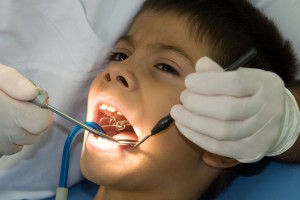 Endodontik tedavinin tek başına uygulanarak dişlerin kurtarılması halen tartışmalı bir konudur.

Kooperasyon gereksinimi, zaman, ekonomik sebepler bu tedavi yöntemini zorlaştıran etmenler arasındadır. 

Ayrıca kanal tedavili daimi 1. azı dişler okluzal kuvvetleri karşılarken kırılmaya çok yatkındır. Bu da istenmeyen bir durumdur.
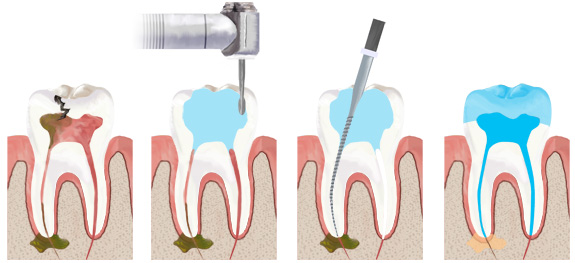 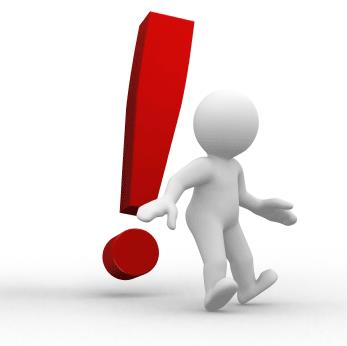 DİKKAT EDİLMESİGEREKEN NOKTALAR
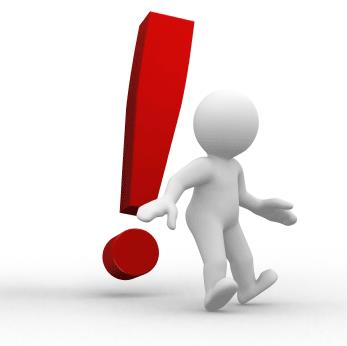 Son yıllarda çocukların azı dişlerindesensivitenin ve kırık dişlerinin sayısınınartması MIH’ın göstergelerinden biridir.
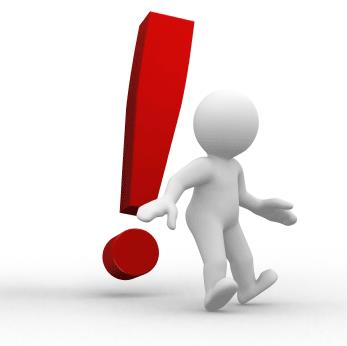 Şiddetli MIH’lı vakalarda endodontistlerve ortodontistlerle konsültasyonyapılması çok önemlidir.
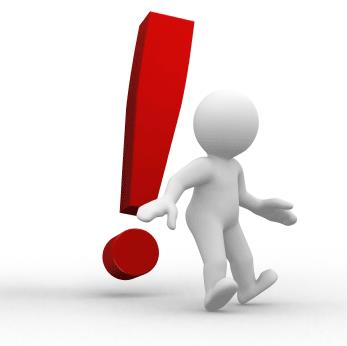 MIH’ın erken teşhisi çok önemlidir.
SONUÇ
MIH gözlenen bireylerde koruyucu tedavileri uygulamaya başlamalı, sert doku yıkımının derecesine uygun restoratif materyal seçmelidirler. Oral hijyen motivasyonu ve yapılan restorasyonların düzenli kontrolleri bu hastalarda başarılı prognoz için önem taşımaktadır.
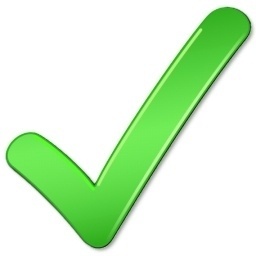